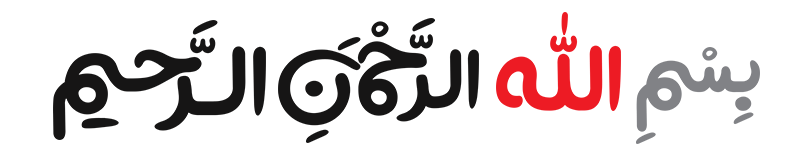 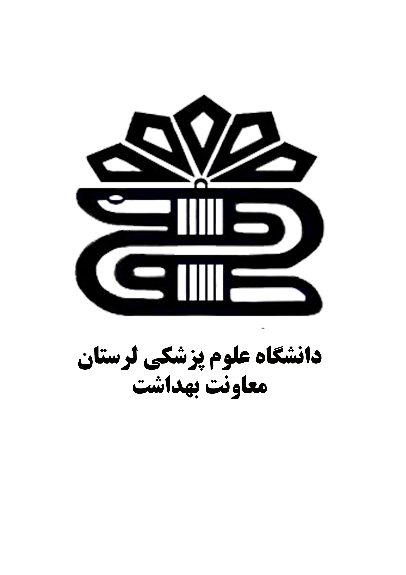 موضوع
گزارش اقدامات بسیج سلامت نوروزی
واحد آموزش و ارتقاء سلامت
شهرستان بروجرد

24 اسفند1402 لغایت 14 فروردین1403
موضوع:
24
کمیته درون بخشی و برون بخشی سلامت نوروزی
شرکت داوطلبان سلامت در دوره هلال احمر
آموزش داوطلبان سلامت محله
آموزش داوطلبان سلامت محله
آموزش سفیران سلامت
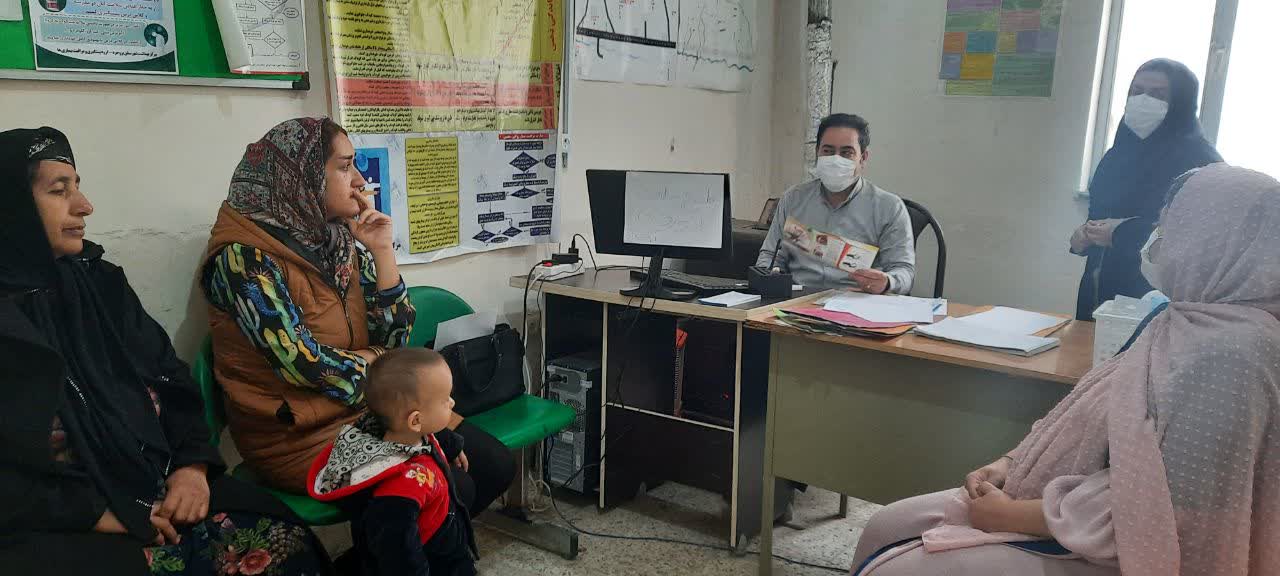 آموزش به مراجعین
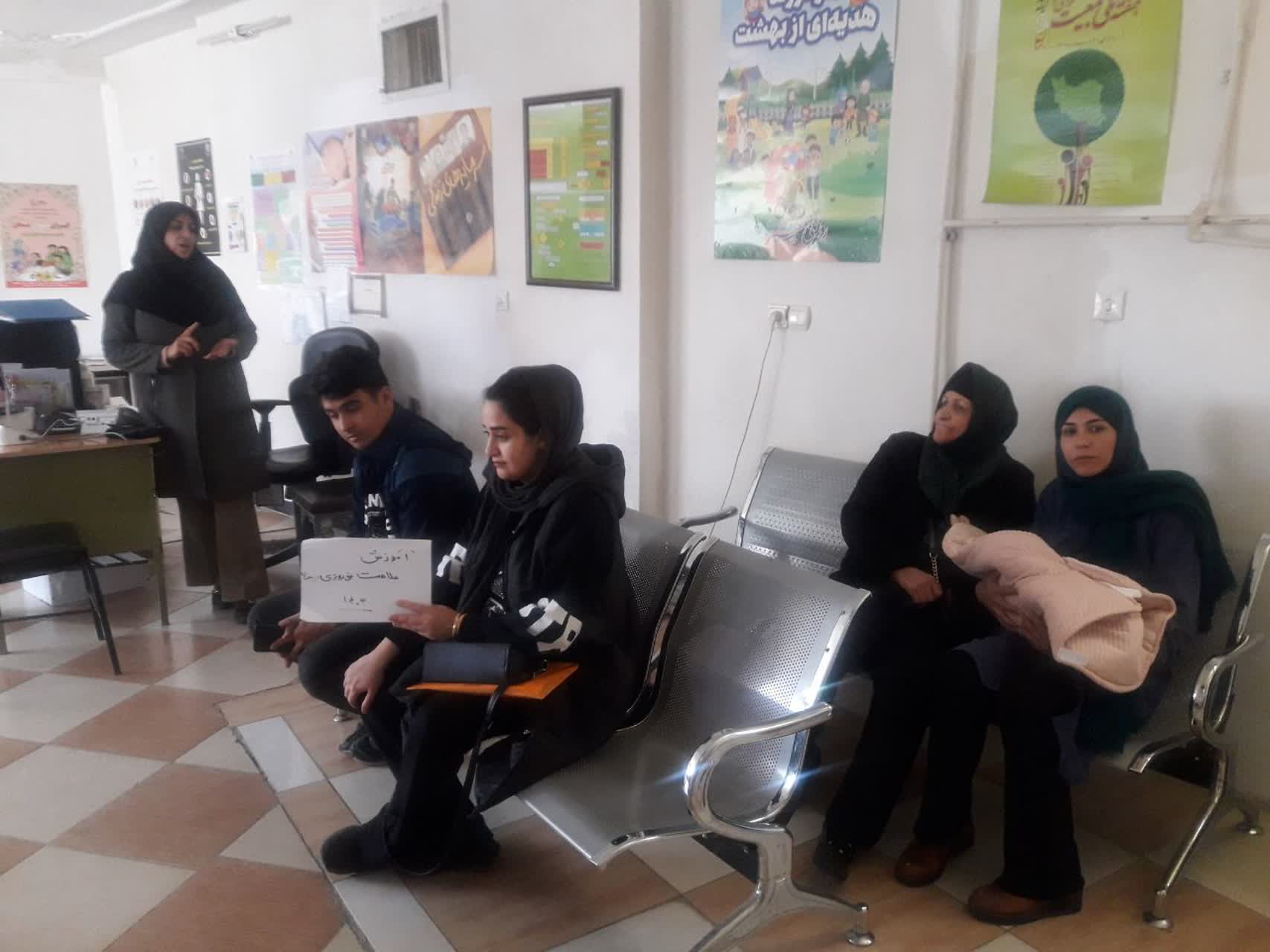 آموزش سفیران سلامت
آموزش دانش آموزان
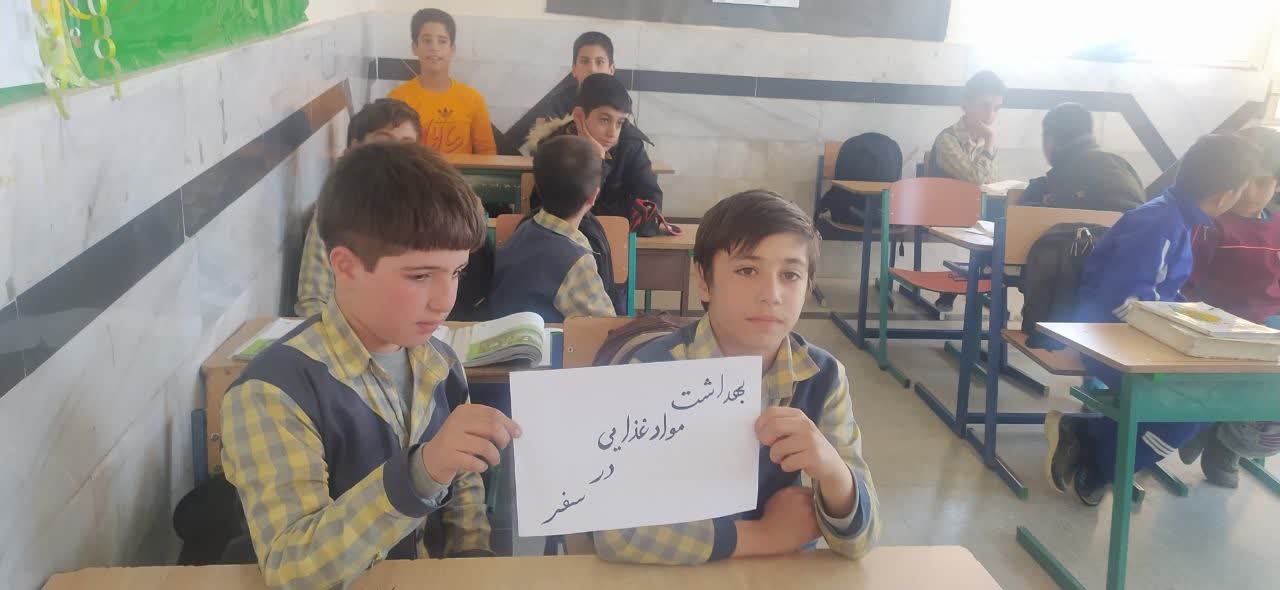 آموزش مسافران نوروزی در اسکان های نوروزی
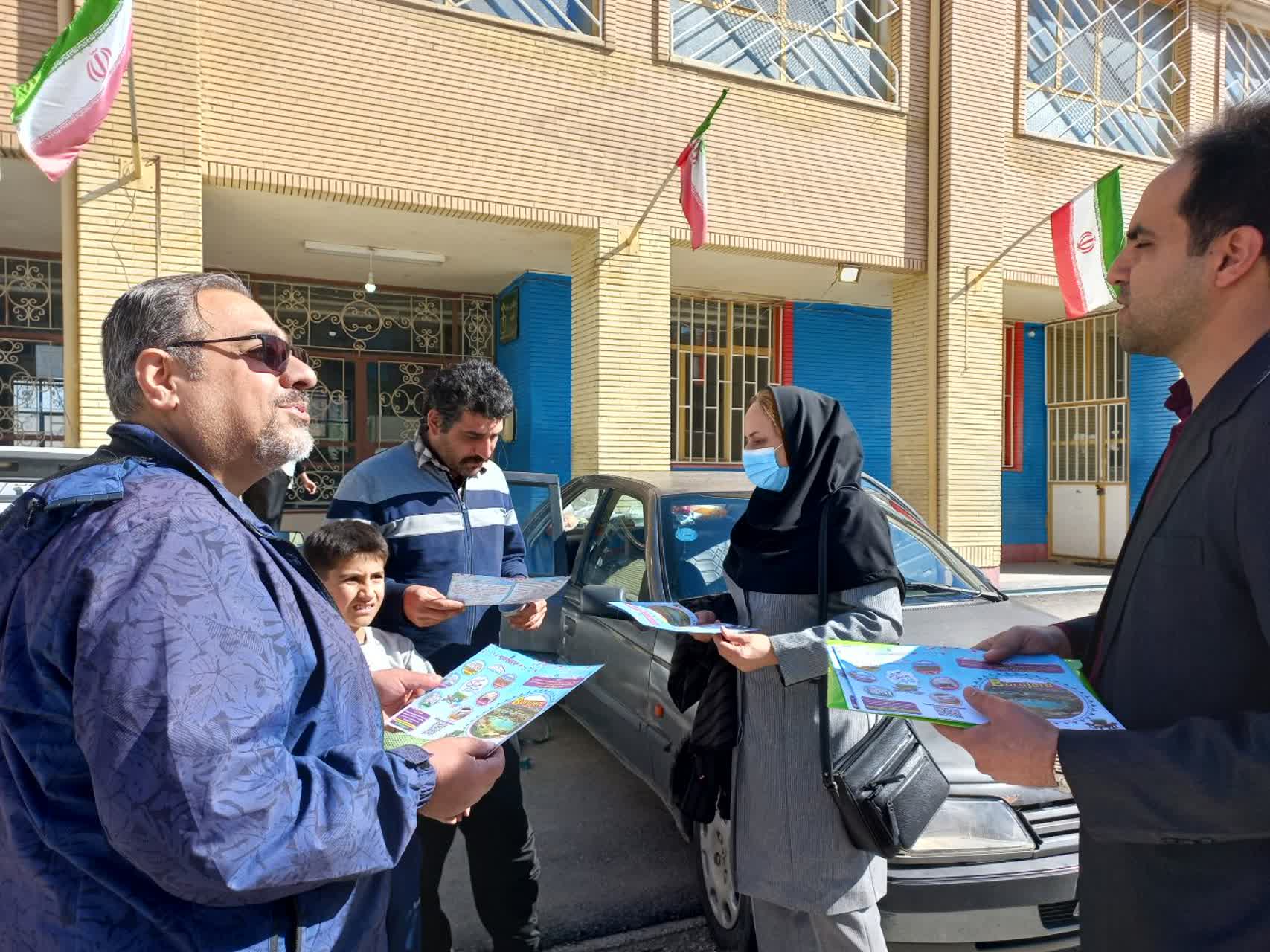 آموزش مسافران نوروزی در اسکان های نوروزی
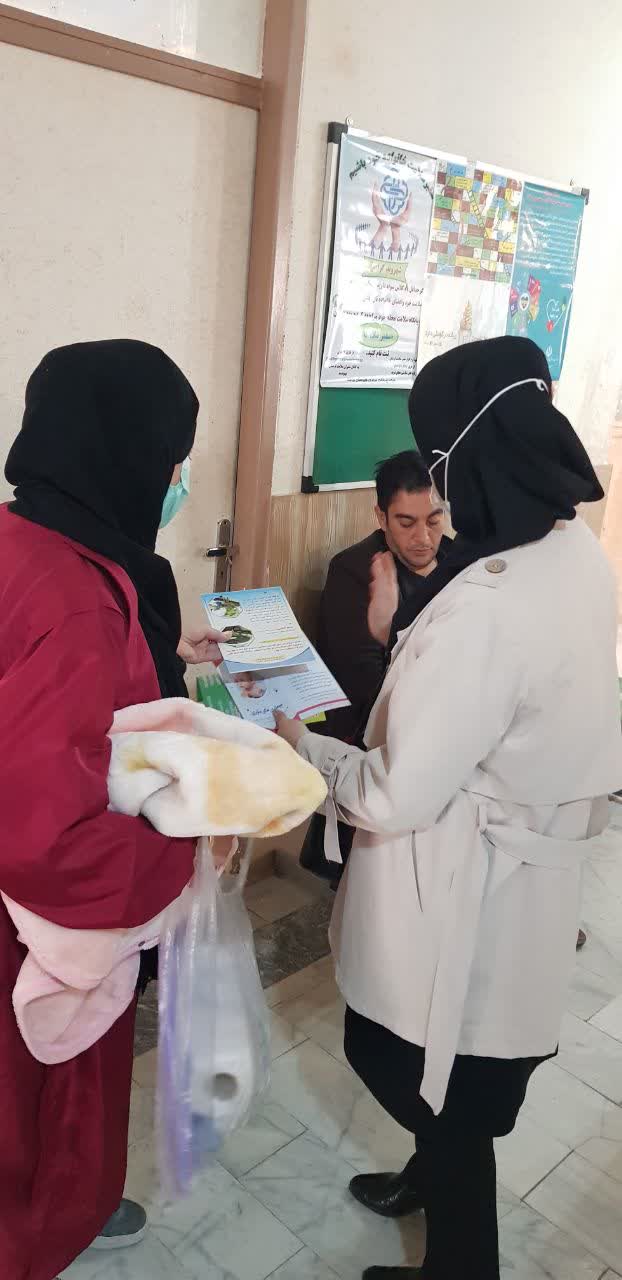 آموزش مسافران نوروزی در ایستگاه های نوروزی
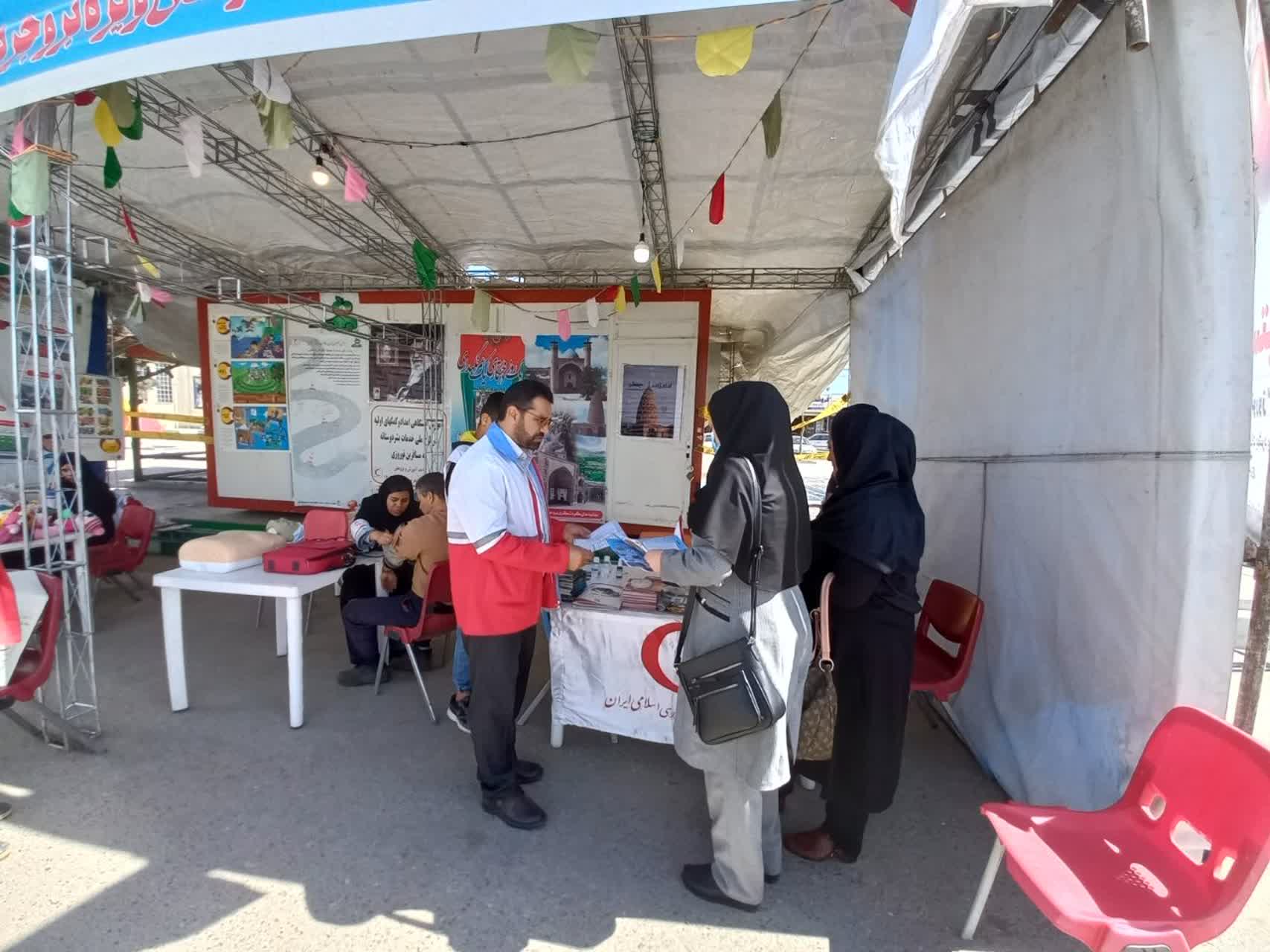 آموزش مسافران نوروزی در ایستگاه های نوروزی
آموزش مانور زلزله به سفیر دانش آموزی در ایستگاه نوروزی هلال احمر توسط مسئول واحد آموزش سلامت
کشیدن نقاشی مانور زلزله توسط سفیر دانش آموزی
عنوان
نصب بنر و بیلبرد های اطلاع رسانی در سطح شهرستان
نصب بنر
نصب بنر
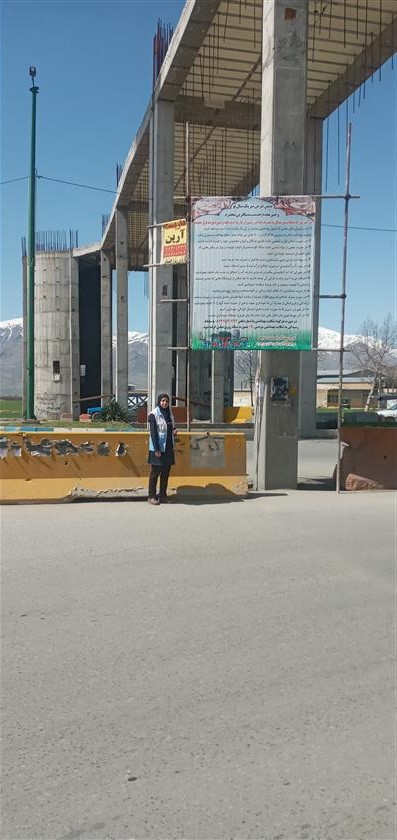 نصب بنر
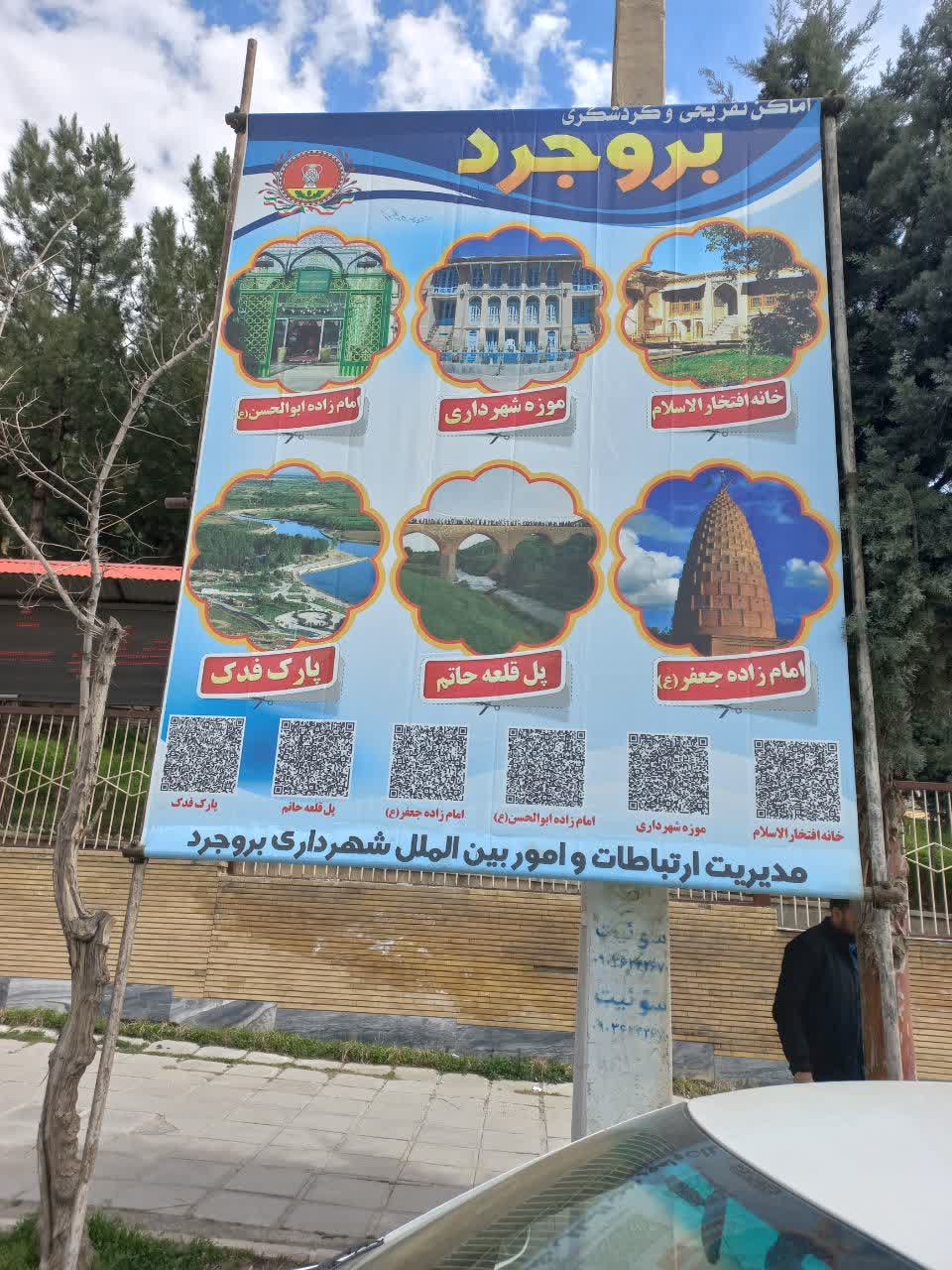 عنوان
اطلاع رسانی در گروههای مجازی
آموزش و اطلاع رسانی در گروههای مجازی
آموزش و اطلاع رسانی در گروههای مجازی
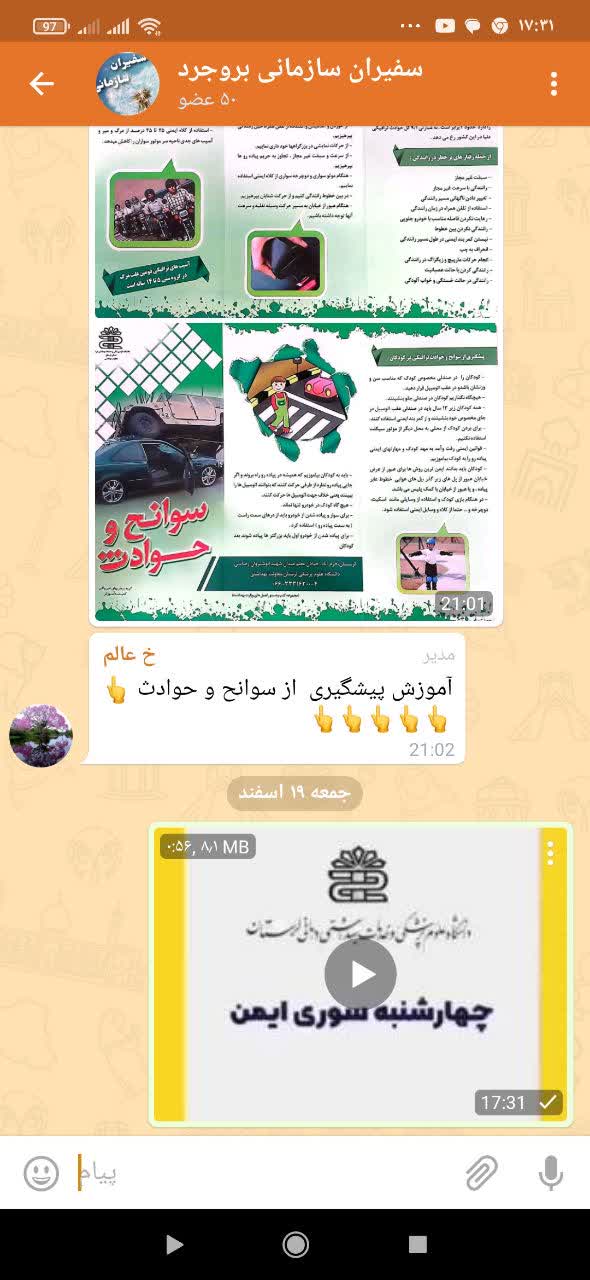 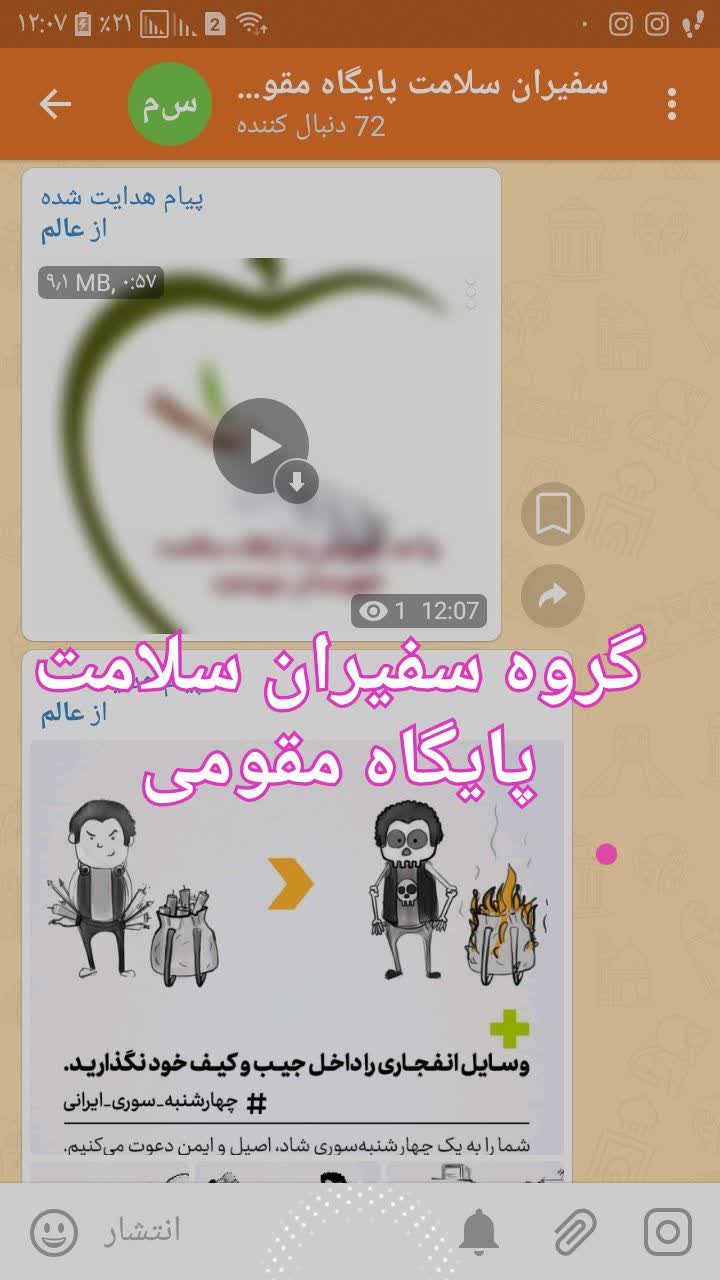 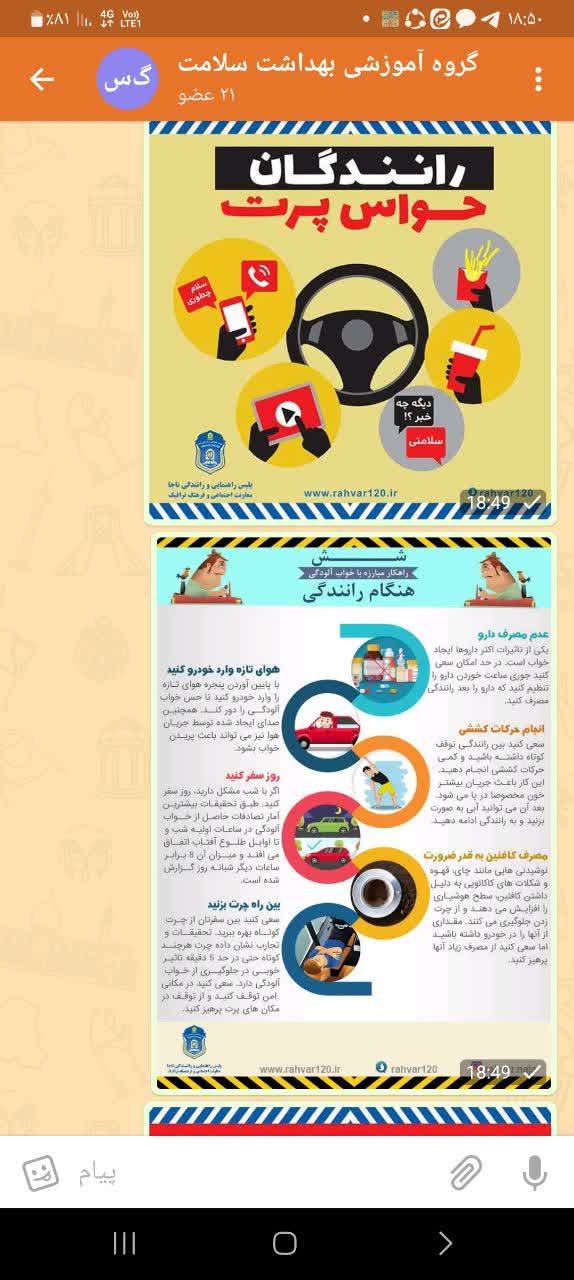 آموزش و اطلاع رسانی در گروههای مجازی
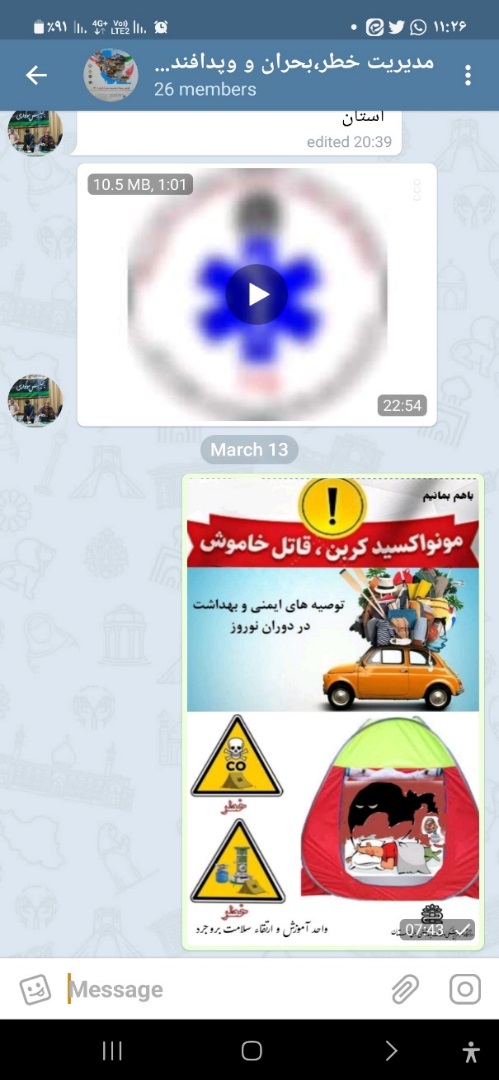 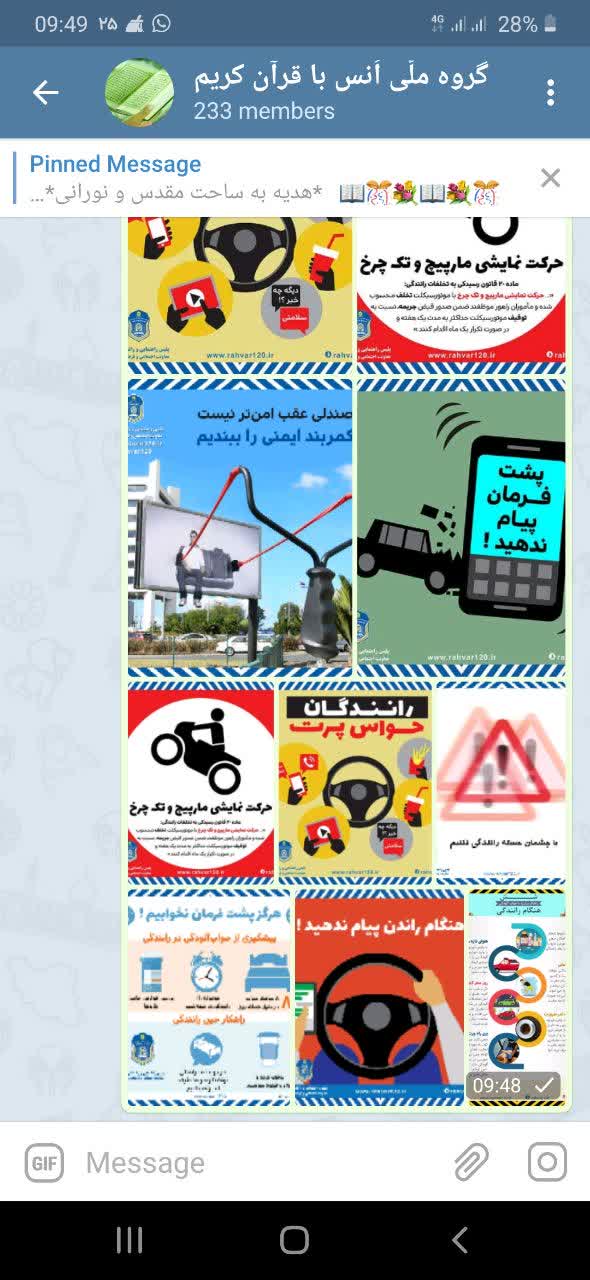